What makes for good standards in Apprenticeships?
Jeremy Benson – Executive Director for Vocational Qualifications 
Bryan Horne - Associate Director, Standards for Vocational Qualifications and Apprenticeships
17 March 2016
Contents
Regulating End Point Assessments
Ofqual’s approach to regulation
Validity, reliability and comparability
Discussion and questions
Some points to provide context
Assessments:
whether for a qualification or an end-point assessment, are small but important parts of apprenticeships
need to be ‘trustworthy’ - employers need to be confident they accurately test achievement of the standard
needs to be well designed and the ongoing delivery systems need to be right, which require assessment expertise
With a market in assessment providers, there is a risk that standards will be compromised - so there needs to be oversight of assessment providers
Ofqual has agreed to play a role in the reforms of apprenticeships to help make sure they are of high quality
Audience … getting to know you
Stakeholders – an interest in Apprenticeship developments, but no direct delivery?
Employers – involved or considering involvement in Apprenticeships?
Providers – colleges, training providers; involved in or considering involvement in delivery of Apprenticeships?
REGULATING END POINT ASSESSMENTS
Quality assurance options
‘You could propose your own approach, in line with our quality assurance principles’
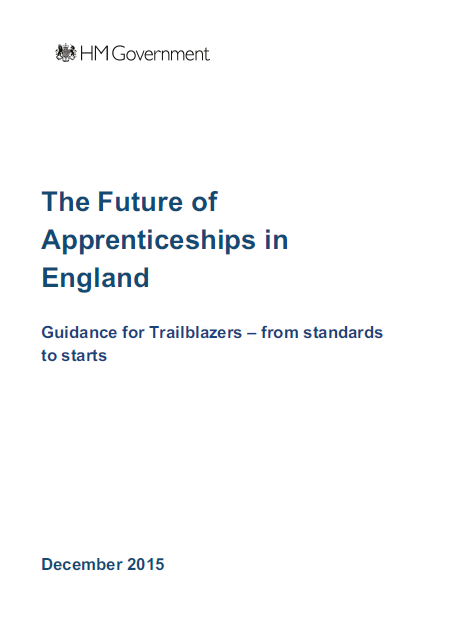 ‘You could ask Professional Bodies to carry out this role’
‘You could ask Ofqual to oversee your external quality assurance by regulating your End Point Assessment (EPA)’
Regulating End Point Assessments
Trailblazer group needs to confirm that it has asked us to do this 
An organisation wishing to offer an Ofqual-regulated EPA will need to become a recognised awarding organisation (assuming it is not already recognised), by demonstrating to Ofqual that it meets our recognition criteria 
Assessment organisations would have to ensure that they and their EPAs could comply with Ofqual’s rules, the General Conditions of Recognition
If there was a conflict between a Trailblazer’s requirements and Ofqual’s, we would require compliance with our Conditions
Regulating End Point Assessments
RoAAO
Apprenticeship Standard
Training
RoTO (or an approved subcontractor)
Assessment plan
Organisation A
Formative assessment
(Becomes recognised)
(Qualifications)
Awarding organisation A
End Point Assessment
Awarding organisation B
IfA
Awarding organisation C
Ofqual regulation
(Extends recognition)
Awarding organisation C
Ofqual’s approach to regulation
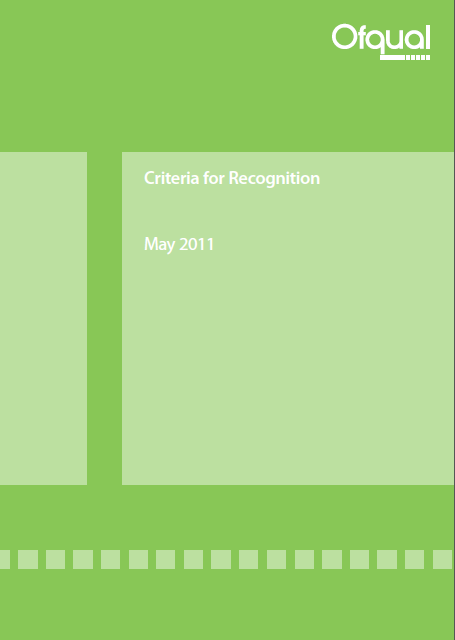 Recognition 

‘If you want us to regulate your qualifications, you have to apply to become a recognised awarding organisation - an Ofqual-approved provider - of those qualifications’

‘We will regulate all your qualifications that are within the scope of your recognition. That means we expect all those qualifications to meet our rules, be valid and fit for purpose’
Ofqual’s approach to regulation
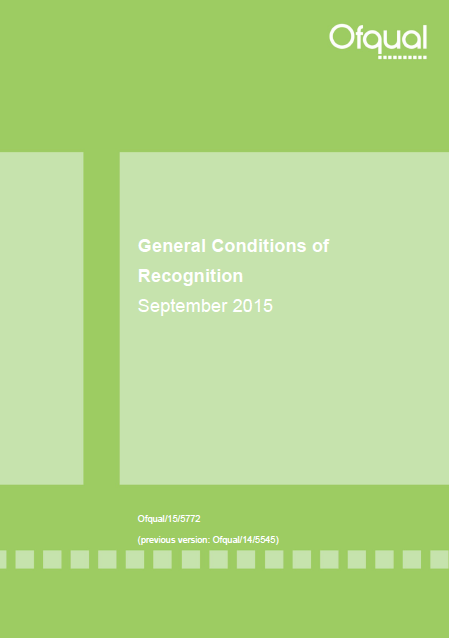 General Conditions of Recognition (our Rules)

‘Rules and regulations that all awarding organisations and their qualifications must meet’
Ofqual’s approach to regulation
Guidance to the 'General Conditions of Recognition‘
‘This guidance is intended to help you understand how to comply with the ‘General Conditions of Recognition’ and the associated requirements. These apply to all awarding organisations and all regulated qualifications’
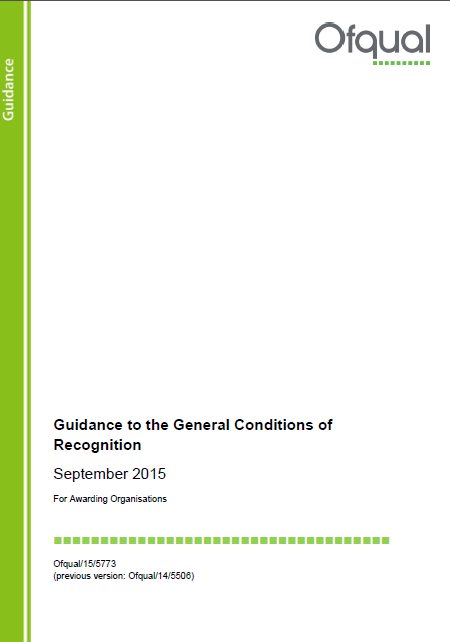 Ofqual’s approach to regulation
A qualification:
gives a reliable indication of someone’s knowledge, skills or understanding
is only awarded to someone who has demonstrated a specified level of attainment
awards a certificate naming the qualification to anyone who completes it successfully

We will regulate EPAs as qualifications
Validity, Reliability and comparability
What makes a qualification sufficiently valid?
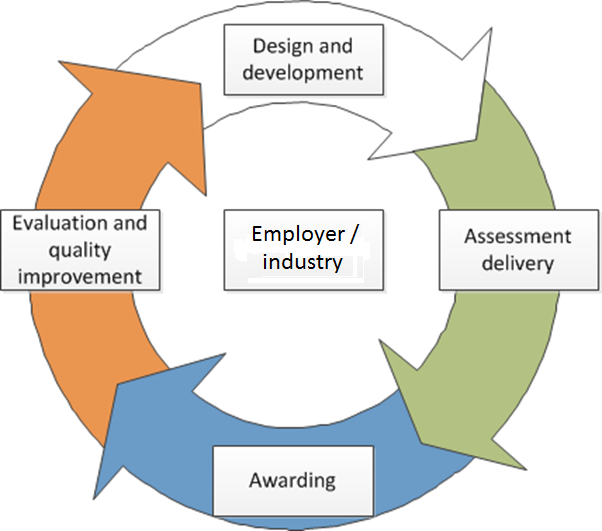 Should effectively assess the skills and knowledge taught in the qualification
Should enable results to be trusted as a measure of what a person can do
Purpose and content should meet the needs of end users, e.g. employers
Should be kept under regular review
Whole lifecycle is important: from design of qualification to evaluation of assessment
Validity
Validity:
is about whether we’re assessing the right thing, in the right way, to produce accurate assessment results
or in other words  … it is the degree to which it is possible to measure what needs to be measured by implementing an assessment procedure

Validity comes in degrees – so measuring proficiency is an imprecise science
We need to be able to measure well enough – to render assessment results both useful and credible – but we cannot expect to measure perfectly
Ofqual regulates so that qualifications are sufficiently valid and trusted
The ideal …
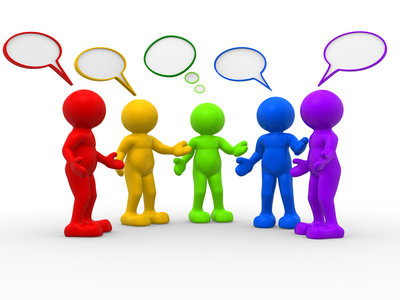 A question …
Acceptable ‘trade offs and compromises’?
Acceptable ‘trade offs and compromises’ – discussion?
Enhancements
Trade-offs/compromises
Practicality of what we can realistically do
Increase time of assessment
Make assessment tasks as authentic as possible
Cover all scenarios where skills are required
Repeat assessments
100% quality assurance sampling (external verification)
Real-world tasks often complex – harder to assess
Time and resource constraints
Costs increase – takes time
Costs increase – takes time
Reliability and Comparability
Reliability:
the extent to which the various stages in the assessment process generate outcomes which would be replicated were the assessment repeated. 
but whilst it is a necessary condition of Validity, a test could be reliable but not-valid
Comparability: 
when we wish to be able to claim that results from different qualifications can be used interchangeably,
when we wish to be able to claim that results from the same qualification can be used interchangeably over time, 
because they measure (more-or-less) the same thing in (more-or-less) the same way
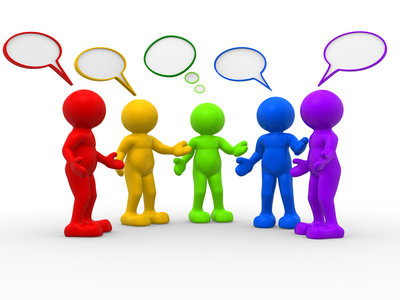 A question …
Better comparability?
Assessment methods that make for better comparability – discussion?
Support better comparability
Oppose
Learner interview - unstructured
Multiple choice test
Structured interviews
Closed response questions
Non-compensatory – skills’ competency tests
Fewer assessment opportunities
Fixed balance between knowledge recall & understanding – structure
Criterion-referenced assessment
Learner selected projects
On-demand assessment
Open response
Compensatory marking
Variable balance between knowledge recall & testing understanding – variety
Norm-referenced assessment
The right balance
Skills tested
Comparability
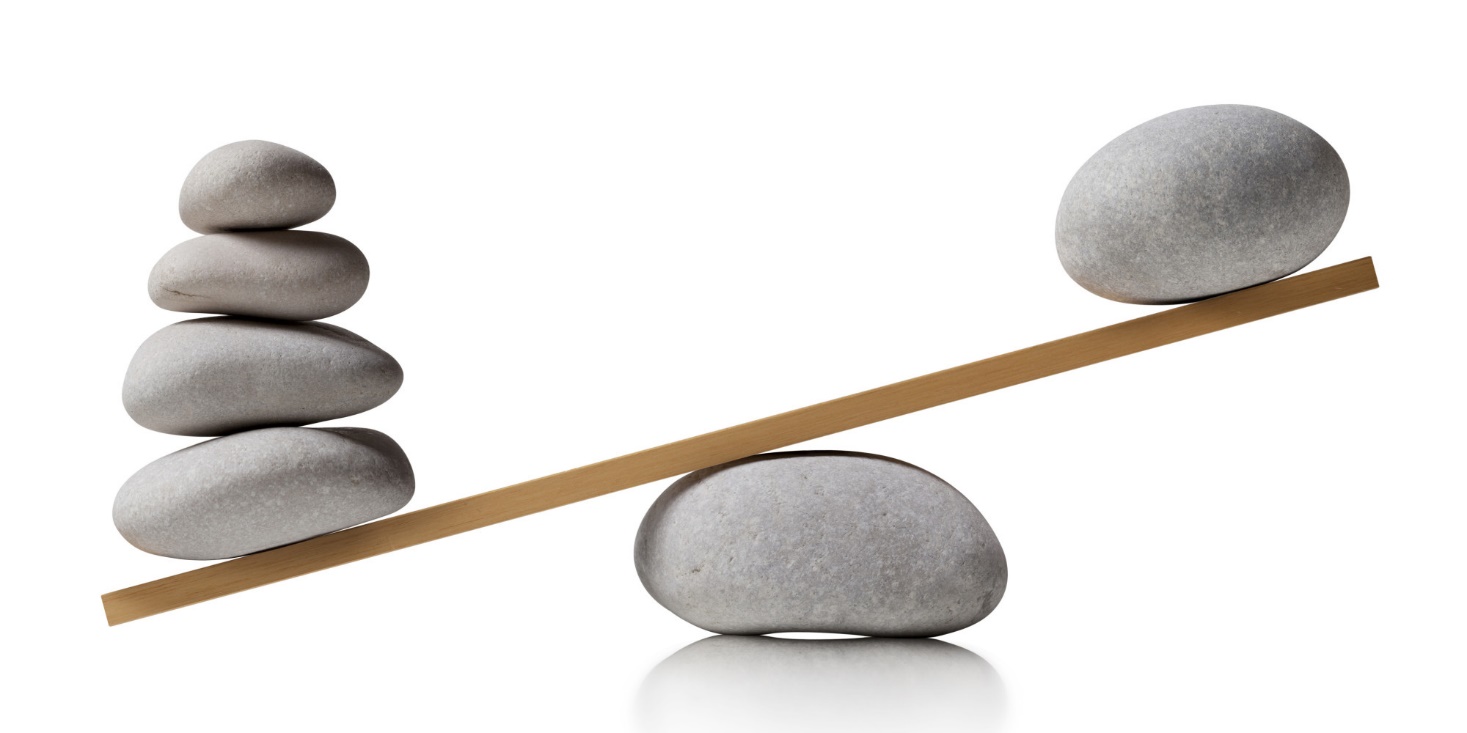 Regulating EPAs …
EPA design 
links to Assessment Plan
validity of assessment
reliability of assessment
ability to compare ~ over time, between EPAs, with other qualifications
Up-front criteria - EPA specific rules?
EPA Guidance?
Expectations of Apprenticeship Assessment Organisations:
working together – comparability
working to keep EPAs current
responding to employer, apprentice feedback
comparability role for Ofqual – supervisory regime?
Discussion and questions
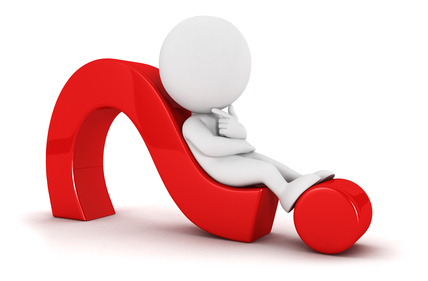